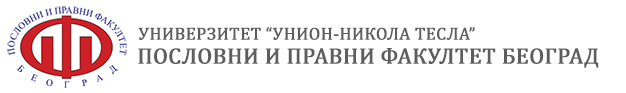 Ekspertni sistemi i podrška  odlučivanju
Ekspertni sistemi i podrška odlučivanju
Osnovni pojmovi veštačke inteligencije
Uvod u ekspertne sisteme
Alati za istraživanje znanja i razvoj ekspertnih  sistema
Primeri ekspertnih sistema za podršku odlučivanju
Ekspertni sistemi na Vebu
1. Osnovni pojmovi  veštačke inteligencije
Veštačka inteligencija
Mašinsko učenje
Znanje
Predstavljanje znanja
Zaključivanje
Ekspertni sistem
Veštačka inteligencija
Područje računarskih nauka, koje se bavi ponašanjem  računara koje se, kada ga izvršava ljudsko biće, naziva  inteligentnim
Primeri:
Igranje šaha zahteva inteligenciju.
Šahovski program Deep Blue je 1997. godine  pobedio svetskog šampiona Garija Kasparova
IBM Watson (pobeda u kvizu opšteg znanja, 2011)
Microsoft Bing (rezultati izbora 2014 u USA i Škotskoj, >95%;  2016 nije bio uspešan, kao ni većina humanih analitičara)
Turingov test - pokušaj da se definiše pojam inteligencije  računara (apstraktna računska mašina)
Alan Mathison Turing, matematičar i kriptoanalitičar (1912-1954)
Turingov test: može li mašina da misli?
Turingov test
Dve prostorije, u jednoj je  čovek-ispitivač (C), a u drugoj  računar (A) i čovek (B)
Računar (računska mašina) je  inteligentan ako ispitivač (C)  ne može da razlikuje  ponašanje računara (A) i  ljudskog bića (B) prilikom
Kineska soba
John Searle, 1980
Soba sa odgovarajućom  literaturom na kineskom i  uputstvom za pronalaženje i  davanje odgovora na kineskom
Može da daje odgovore, a da  ne razume ni reč kineskog
Moguće je položiti Turingov
ispitivanja
test, bez razumevanja ili  resuđivanja
5
Obeležja inteligentnog ponašanja
Učenje ili razumevanje na osnovu iskustva
Shvatanje dvosmislenih ili kontradiktornih poruka
Brzo i uspešno regovanje u novim situacijama
Korišćenje zaključivanja u rešavanju problema i
Snalaženje u nepredvidivim situacijama
Razumevanje i zaključivanje na običan, racionalan način
Upotreba znanja za manipulisanje okruženjem
Mišljenje i rezonovanje
Prepoznavanje relativne važnosti različitih elemenata neke  situacije
Mašinsko učenje
Proces u kome sistem poboljšava svoje performanse na  datom zadatku bez dodatnog programiranja [Hart,1989]
Induktivno učenje
učenje na osnovu primera (learning by examples) i
učenje posmatranjem i samostalnim otkrivanjem  (learning by observation and discovery)
Induktivno učenje koncepata
indukcija logičkih zakonitosti koje zadovoljavaju "princip razumljivosti"  (principle of comprehensibility)
Znanje
Znanje
Kontekstno zavisna, relevantna i delatna informacija
Razumljivost znanja
Najviši stepen razumljivosti omogućava korišćenje  naučenog znanja bez pomoći računara
Predstavljanje znanja
Eksplicitno znanje
objektivno, racionalno, tehničko, lako se formalizuje
predstavlja se matematičkom logikom, produkcionim pravilima,  frejmovima i sl.
Implicitno (distribuirano) znanje
subjektivno, empirijsko, teško se formalizuje
predstavljeno npr.u obliku neuronskih mreža
Predstavljanje znanja
deklarativno (opisno)
proceduralno
metaznanje
Zaključivanje
Zaključivanje (inference) može biti
Induktivno (od pojedinačnog ka opštem)
Deduktivno (od opšteg ka pojedinačnom)
Abduktivno (od konkretnog ka konkretnom)
Primer abdukcije:
if a & b   b 
a
if pijan(x) & not hoda-pravo(x)   n ot hoda-pravo(Petar)  pijan(Petar)
Postoje različite forme zaključivanja (logike), osnovne su  propoziciona logika (logika sudova) i predikatna logika
Zaključivanje u uslovima neizvesnosti - verovatnost i  statistika, alternativne teorije
Zaključivanje i teorija verovatnoće:
Bajesova formula
U kontekstu sistema za podršku odlučivanju (DSS), konkretno  dijagnostičkih ekspertnih sistema, traži se verovatnoća nekog  oboljenja d na osnovu simptoma s
P(d | s)  P(s | d) P(d)
P(s)
izvrši se aproksimacija verovatnoća relativnim frekvencijama
oboljenja mogu da imaju više simptoma s1, ... , sn
P(d|s1&..&sn) = P(d) · P(s1&..&sn|d) / P(s1&..&sn)
pretpostavlja se međusobna nezavisnost simptoma
P(si|sj)= P(si) i P(si|sj&d)= P(si |d)
tada je verovatnoća dijagnoze d (odluke)
P(d|s1&..&sn)= P(d) · (P(s1 |d) · .. · P(sn |d)) / (P(s1) · .. · P(sn))
Ekspertni sistem
Ekspertni sistem
računarski zasnovan sistem  namenjen rešavanju problema  za koje je potrebno ekspertsko  znanje i rasuđivanje
Ekspertiza
specifično znanje eksperata,  stečeno na osnovu učenja,  obuke i prakse
Ekspert
osoba koja poseduje  specijalističko znanje, iskustvo   i sposobnost rasuđivanja
2. Uvod u ekspertne sisteme
Nastanak ekspertnih sistema
Struktura ekspertnih sistema
Vrste ekspertnih sistema
Alati za razvoj ekspertnih sistema
2.1 Nastanak ekspertnih sistema
Prvi uspešni ekspertni sistemi
DENDRAL - ekspertni sistem (Stanford, 1965)
pomoć u identifikaciji molekula u organskoj hemiji na osnovu  masenih spektrograma
preteča ekspertnih sistema MYCIN, MACSYMA, PROSPECTOR, XCON
MYCIN - dijagnostički ekspertni sistem (Stanford, 1970)
dijagnostika bakterijskih infekcija i propisivanje doza antibiotske  terapije
oko 600 pravila, oko 69% ispravnih terapija (prevazišao uspešnost  ekara)
prerastao u ljusku ekspertnih sistema KEE i ekspertni sistem  CADUCEUS
DENDRAL:
prvi ekspertni sistem (Stanford,1965)
Problem organske hemije
na osnovu znanja iz hemije,  masenih spektrograma i drugih  podataka o konkretnim  materijalima, prepoznati  organski molekul
Rešenje
Heuristic Dendral
ekspertni sistem (jezik LISP)
Meta-Dendral
program mašinskog učenja za  induktivno generisanje pravila  na osnovu primera
Toluen C7H8
–	sastojak nafte/ulja, dodatak gorivu F1
(octan booster), hlađenje nuklearnih
reaktora, proizvodnja sirupa Koka-kole
IF the molecule spectrum has two peeks at masses xl and x2  such that
xl+x2 = M+28	AND
xl-28 is a "high" peak AND
x2-28 is a "high" peak AND
at least one of the xl or x2 is high
THEN The molcule contains a ketone group.
15
3.2 Struktura  ekspertnih sistema
Osnovni podsistemi
❶	Baza znanja
Radna memorija
plan
opis rešenja
činjenice (facts)
Baza znanja (knowledge base)
Mehanizam zaključivanja  (inference engine)
Korisnički interfejs
pravila (rules)
Prikupljanje  znanja
Poboljšanje  baze znanja
Mehanizam  zaključivanja
interpreter
planer
konzistentnost
❷
Pomoćni podsistemi

inženjer  znanja
podsistem za prikupljanje znanja  (knowlege acquisition)
podsistem za objašnjenja
podsistem za poboljšanje baze  znanja
radni prostor (workplace)
Objašnjenja
❸Korisnički
interfejs
ekspertsko
znanje
dokumentovano  znanje
predlog
činjenice o
rešenja
problemu

RAZVOJ  SISTEMA
UPOTREBA  SISTEMA
korisnik
Razvoj i upotreba sistema
Razvoj
Ekspert, sistem inženjer i  inženjer znanja
Inženjering znanja  (knowledge engineering)
definisanje problema
prikupljanje znanja
predstavljanje znanja
implementacija u bazi znanja
testiranje, ocena i poboljšanje  znanja
Upotreba
–	krajnji korisnici
Baza  znanja
Radna  memorija
inženjer  znanja

kodirana  ekspertiza

sistem  inženjer
Mehanizam  zaključivanja
ekspertiza
Korisnički  interfejs

ekspert

korisnik
Problem prikupljanja znanja!
Kritičan element procesa razvoja sistema zasnovanih na  znanju je prikupljanje znanja (tzv. "usko grlo" znanja)
Automatizacija prikupljanja znanja vrši se metodima  mašinskog učenja i istraživanja podataka
na osnovu formalnog (strukture, pravila) i empirijskog znanja (podaci)
Metodi mašinskog učenja (machine learning)
empirijsko učenje novog znanja
integracija novog i postojećeg znanja (knowledge integration)
poboljšanje postojećeg znanja (knowledge refinment)
Istraživanje podataka (data mining) je praktična primena  statističkih metoda i metoda mašinskog učenja u analizi  velikih skupova podataka
Baza znanja  (Knowledga Base)
Najčešći način predstavljanja znanja u bazi znanja su  produkciona pravila (production rules)
IF uslov THEN zaključak
razumljiva su ljudima (ako ... onda ..)
dodavanje novih pravila je jednostavno
omogućeno je predstavljanje neizvesnosti i probabilističko zaključivanje
Logički izrazi
H :- B1, …, Bn.
Semantičke mreže
deklarativno predstavljanje znanja
XML, različiti jezici i standardi
ptica
leti
ima
ima
krila
koža
da
je
računarska lingvistika, ANN, Semantic Web, ...
vrabac
Napomena: Baza znanja u jeziku Prolog
Standardna forma pravila u bazi znanja ekspertnog sistema:
IF	prva_premisa AND
druga_premisa AND
. . .
THEN
zakljucak
Semantički ekvivalentna pravila u jeziku Prolog imaju formu:
zakljucak :-
prva_premisa,  druga_premisa,
. . .
a	b	c  c :- a, b.
npr. logički izraz  u jeziku Prolog je
20
Primer: Baza znanja za pomoć  pri kupovini notebook računara
Rule 1:
IF namena=obrada teksta AND  način upotrebe=na putovanju
THEN težina=lagan
Rule 2:
IF namena=obrada teksta AND  način upotrebe=u kancelariji
THEN težina=nije bitna
Rule 3:
IF budžet≤2000 AND  budžet>1000 AND  težina=lagan
THEN model=Najnoviji model
Rule 4:
IF budžet<1000 AND  težina=nije bitna
THEN model=Stariji model
Mehanizam zaključivanja  (Inference Engine)
Komponenta koja realizuje  operacije izvođenja  zaključaka na osnovu  trenutnog stanja baze  podataka/radnog prostora  ekspertnog sistema
Metod zaključivanja zavisi  od načina predstavljanja  znanja
BAZA PODATAKA
Činjenica: A je x
Činjenica: B je y
BAZA ZNANJA
Poređenje
Primena
Pravilo: IF A je x THEN B je y
22
Metodi zaključivanja  u ekspertnim sistemima
Zaključivanje unapred (forward chaining)
traži se odgovarajući uslov pravila (uslov), koji odgovara  poznatim činjenicama
na osnovu zadovoljenja svih uslova, bira se dalji put  zaključivanja: za više pravila, razrešavanje konflikata
Zaključivanje unazad (backward chaining)
počinje se od zaključka i pretpostavlja njegova istinitost
identifikuju se svi uslovi zaključka i testira njihova istinitost,  radi potvrde ili opovrgavanja zaključka
ako su svi uslovi istiniti, prihvata se istinitost zaključka,  inače se zaključak odbacuje i bira drugi zaključak
Predstavljanja znanja  i mehanizmi zaključivanja
Logika: bogati ljudi imaju brza kola
 k,č : ima(k,č)bogat(č)brza(k)
Produkciona pravila
if ima(k,č) and bogat(č) then brza(k)
Semantičke mreže - veze pojmova
Sisari
Predstavljanje  znanja
Metod  zaključivanja
rezolucija  (resolution principle)
unapred (forward) i  unazad (backward)
nasleđivanje i posebni  metodi
analogno zaključivanje  (CBR), koncept sličnosti
Logika
Produkciona pravila
je
Semantičke mreže
noge 2
majka
Osobe
je
je
Ženske  osobe
je
Muške  osobe
je
Pamćenje primera  (instanci)
sestra
Mirjana	Jovan
CBR sistemi (Case-Based Reasonig)
objekti su opisani atributima
relacije između objekata (je-deo-od)
klase objekata i relacije između klasa  (inheritance hierarchy)
funkcija sličnosti: koristi vrednosti atributa
24
Primer: Kupovina notebook računara i
zaključivanje unapred
Rule 1:
IF namena=obrada teksta AND  način upotrebe=na putovanju
THEN težina=lagan
Rule 2:
IF namena=obrada teksta AND  način upotrebe=u kancelariji
THEN težina=nije bitna
Rule 3:
IF budžet≤2000 AND  budžet>1000 AND  težina=lagan
THEN model=Najnoviji model
Rule 4:
IF budžet<1000 AND  težina=nije bitna
THEN model=Stariji model
(A) Z aključivanje unapred (R1-R2-R3-R4)
Rule 1: Osnovna namena?
obrada teksta
komunikacije
multimedija
Unapred poznate činjenice  namena=obrada teksta
način upotrebe=na putovanju  budžet=1000..2000
Odgovor: 1
Rule 2: Način upotrebe?
u kancelariji
na putovanju
Odgovor: 2
Rule 1 zaključuje težina=lagan  Rule 2 nije primenljivo
Rule 3: Koliki je budžet?
1.	<1000
2.	1000..2000
3.	>2000
Rule 3 u zaključku preporučuje  Najnoviji model
Odgovor: 2
Sistem preporučuje Najnoviji model
Obrazloženje: lagan, pogodan za obradu  teksta i putovanja, zadovoljava budžet
Primer: Kupovina notebook računara i
zaključivanje unazad
Rule 1:
IF namena=obrada teksta AND  način upotrebe=na putovanju
THEN težina=lagan
Rule 2:
IF namena=obrada teksta AND  način upotrebe=u kancelariji
THEN težina=nije bitna
Rule 3:
IF budžet≤2000 AND  budžet>1000 AND  težina=lagan
THEN model=Najnoviji model
Rule 4:
IF budžet<1000 AND  težina=nije bitna
THEN model=Stariji model
(B) Z aključivanje unazad (npr. od R3)
Rule 3: Koliki je budžet?
1.	<1000
2.	1000..2000
3.	>2000
Slučajno se bira pravilo
koje u zaključku ima odluku:  Rule 3 ili Rule 4.
Rule 3 pita za budžet i težinu
Odgovor: 2
Rule 1: Osnovna namena?
obrada teksta
komunikacije
multimedija
Težina nije poznata, traži se  pravilo koje u zaključku  ima težinu, Rule1 ili Rule 2.
Rule 1 pita za osnovnu namenu  i način upotrebe
Odgovor: 1  Način upotrebe?
u kancelariji
na putovanju
Odgovor: 2
Rule 3 u zaključku preporučuje  Najnoviji model
Sistem preporučuje Najnoviji model
Obrazloženje: lagan, pogodan za obradu  teksta i putovanja, zadovoljava budžet
Algoritam RETE
(I-III,NT)
Problem: ispitivanje velikog  broja uslova drugih pravila  za zaključak jednog pravila
svi elementi u radnoj memoriji  sa svim premisama svih pravila  (n1∙n2 ∙ n3)
sistemi sa velikim brojem  pravila su spori
Algoritam RETE	(lat. mreža)  pronalazi zajedničke delove  pravila i konstruiše mrežu  evaluacije premisa pravila
samo neophodna računanja
Ideja algoritma RETE
Pravila
P1: if a1=v1 and a2=v2 then zaklj 1  P2: if a1=v1 and a2=v3 then zaklj 2  P3: if a1=v4 and a2=v5 then zaklj 3  P4: if a1=v6 and a2=v7 then zaklj 4
Algoritam RETE na osnovu a1=v1 u  memoriji dalje evaluira samo P1
Radna memorija:
a1 = v1  a2 = v2
RETE: 4 ispitivanja  (umesto 4x2=8)
a1
v1
v4
v6
a2
v2
v3
v5
v7
P1	P2	P3
P4
27
Zaključivanje u sistemu Prolog
Zaključivanje u predikatnom računu prvog reda
pravila prirodne dedukcije, npr. Modus Ponens
zaključivanje rezolucijom: dokazivanje opovrgavanjem
zaključivanje = automatizovano dokazivanje (pravilo rezolucije)
Prolog je programski jezik, zasnovan na podskupu  predikatnog računa
zaključivanje unazad, implementirano pomoću popravljene rezolucije  (Selective Linear Definite, SLD)
28
Zaključivanje u fazi sistemina
U klasičnim sistemima pravila,  ako je uslov pravila istinit, istinit  je i zaključak
U sistemima fazi pravila, uslovi su  fazi tvrdnje, a sva pravila su  primenjiva u određenoj meri
Mamdani metod
If	pritisak je visok
then	zapremina je mala
μ
μ
mala
visok
pritisak
Sugeno metod
zapremina
ako je uslov istinit s određenim  stepenom pripadnosti skupu,  zaključak je istinit u istoj meri
da bi se dobila odluka (vrednost  izlazne promenljive), fazi ekspertni  sistem agregira sve izlazne fazi  skupove u jedan izlazni fazi skup, a  zatim vrši defazifikaciju dobijenog  skupa u jedan broj
(Takagi-Sugeno-Kang, TSK)
if	brzina je srednja
then	otpor= 5*brzina
μ
srednja
otpor = 5∙brzina
brzina
29
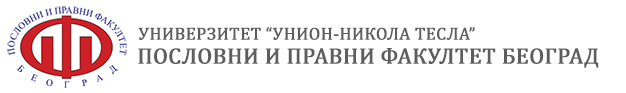 Napomena: Bajesovo pravilo  je takođe mehanizam zaključivanja
Bayesian(s)	{
m
j  1

P ( s j | d i )
P ( d i | s1 ,..., sm )  P ( d i ) 
// s= {s ,..,s } simptomi
1	n
P ( s1 ,..., sm )
for	each	di
P(di)=	Papriori(di);
repeat
sj =	s[1];	s	=	s\{s[1]};
for	each	di
// apriorne verovatnoće
P(di)=	P(di)*I(di|sj);	// uslovne verovatnoće P(sj|di)
until	sj={};
List	top	N	diseas	by	P
}
Napomena:
si su simtomi, di dijagnoze; koristi se celobrojna aritmetika eksponenata  P(d|s1&..&sn)= P(d)·Пi=1..nP(si|d), s tim da je I(d|s)=P(s|d)/P(s)
2.3 Vrste ekspertnih sistema
Ekspertni sistemi zasnovani na pravilima (rule-based)
Ekspertni sistemi zasnovani na okvirima (frames)
Hibridni ekspertni sistemi
istovremeno se koristi više načina predstavljanja znanja
Ekspertni sistemi zasnovani na modelima (model-based)
koriste se modeli za simulaciju strukture i funkcionisanja sistema
Ekspertni sistemi opšte namene (off-the-shelf)
sistemi opšte namene za širu oblast primene
Ekspertni sistemi sistemi posebne namene (custom-made)
izrađeni prema posebnim zahtevima krajnjih korisnika
Ekspertni sistemi u realnom vremenu (real-time)
stroga ograničenja vremena odziva sistema
2.4 Alati za razvoj ekspertnih sistema
Programski jezici opšte namene
C++, C#, F#, Java, Python, R, Prolog, LISP
Ljuske ekspertnih sistema i sistemi za upravljanje poslovnim  pravilima (Business Rules Management Systems, BRMS)
Exsys CORVID, CLIPS, Jess, Expertise2Go
JBoss Rules (Drools), IBM ILOG JRules, WebFOCUS
Sistemi istraživanja podataka i sistemi mašinskog učenja  (za istraživanje/otkrivanje znanja)
WEKA, RapidMiner, SAS Enterprise Miner, IBM SPSS Modeler
Gotova rešenja - ekspertni sistemi za određene primene
osiguranje, medicina, planiranje (Haley, ILOG, LPA VisiRule)
3. Alati za istraživanje podataka  i razvoj ekspertnih sistema
Programski jezici opšte namene
Ljuske ekspertnih sistema i sistemi za upravljanje  poslovnim pravilima
Sistemi istraživanja podataka i mašinskog učenja
Gotova rešenja za određene primene
3.1 Programski jezici	opšte namene
Algoritamski
– C/C++
Java
Python
Funkcionalni
LISP
F#
Erlang
Logičko programiranje
Prolog
JLog/JScriptLog
unsigned long factorial(unsigned long n){
if (n == 0)
return 1;
else
return n * factorial (n - 1);
}
(defun factorial (N)  (if (= N 1)	1
(* N (factorial (- N 1)))))
factorial(X, 1) :- X<2.  factorial(X, F) :- Y is X-1,
factorial(Y,Z),F is Z*X.
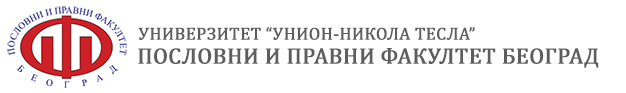 Upotreba i osnovna namena  savremenih programskih jezika [IEEE,2019]
...
https://spectrum.ieee.org/static/interactive-the-top-programming-languages-2019
35
3.2 Ljuske ekspertnih sistema  (Expert Systems Shells)
Ekspertni sistemi s praznom bazom znanja (definisan format!)
Baza znanja se razvija za specifično područje, korišćenjem  tehnika prikupljanja/izvlačenja znanja
(knowledge acquisition/elicitation)
Primeri:
EMYCIN (Empty MYCIN) / TMYCIN (Tiny MYCIN)
(replike mehanizma zaključivanja u mnogim programskim jezicima)
Exsys CORVID
CLIPS (C Language Integrated Production System,NASA)
JESS (Java Expert Systems Shell)
Expertise2Go
PyKE (Python Knowledge Engine)
–	...
Primer: Expertise2Go
RULE [naziv]
If [atribut-1] = "vrednost"
And|Or
[atribut-2] >= num_vrednost

Then [class] = "klasa-1" @ CF

DEFAULT [class]="klasa-n" @ CF
Mehanizam zaključivanja,  bez baze znanja i interfejsa
Sintaksa pravila baze znanja
atributi i logički izrazi
neegzaktno znanje (faktor  pouzdanosti, Certainity  Factor), inače 100%
ako se ne može primeniti  nijedno pravilo, koristi se  podrazumevajuće (default)
Grafički editor tabela  odlučivanja (decision tables)  generiše bazu znanja
37
Primer: e2gDroid
Mehanizam zaključivanja za  Android platformu
instalacija besplatne aplikacije  e2gDroid Lite na mobilni  uređaj (.apk)
baza znanja ima isti format,  predstavlja tekstualni  dokument (.kb),	koji je  potrebno preneti na mobilni  uređaj i izabrati putem  interfejsa ljuske ekspertnog  sistema e2gDroid Lite
ekspertni sistem se pokreće  tasterom Start
38
Sistemi za upravljanje poslovnim pravilima  (Business Rule Management Systems, BRMS)
Tehnologija razvoja poslovnih sistema zasnovanih na znanju  (npr. ekspertni sistemi u poslovanju)
sve kompanije imaju pravila i ograničenja poslovanja
poslovna pravila se predstavljaju u formi iskaza prirodnog jezika
ne zahtevaju probabilističke ocene
Mehanizam zaključivanja (rule engine)
Primeri
FICO Blaze Advisor
IBM ILOG (C/C++, .Net, Java)
Microsoft BizTalk / Windows Workflow Foundation
Oracle Business Rules
Information Builders WebFOCUS
–	...
39
3.3 Sistemi istraživanja podataka
i mašinskog učenja
Samostalni integrisani alati (Data Mining)
WEKA (besplatni alat otvorenog koda)
SAS Enterprise Miner (komercijalni)
IBM SPSS Modeler (komercijalni)
Samostalni algoritmi učenja (Machine Learning)
CART (komercijalni, stabla odlučivanja i regresije)
Delovi sistema poslovne inteligencije (BI) - učenje stabala  odlučivanja, neuronskih mreža i modela nosećih vektora
Oracle BI 11g
IBM DB2 Intelligent Miner
Microsoft SQL Server Business Intelligence Development Studio (BIDS)
Primer: WEKA
WEKA
(Waikato Environment  for Knowledge Analysis)
otvorenog koda (Java)
veliki broj metoda za
učenje klasifikacija
predviđanje kontinualnih  vrednosti (regresija)
učenje otkrivanjem  (grupisanje)
analiza asocijacija
vizualizacija podataka i znanja
Primer: WEKA
Primer učenja pravila i  stabala odlučivanja na  osnovu analize glasanja u  američkom kongresu
3.4 Gotova rešenja za određene primene
Primeri kompanije LPA (Logic Programming Associates):
Contract Express DealBuilder - inteligentno generisanje  ugovora; korisnici Cisco, Microsoft, itd. Uključen u sisteme:
Term Sheet Generator
h ttp://www.wsgr.com/WSGR/Display.aspx?SectionName=practice/termsheet.htm
Founders Workbench h ttp://www.foundersworkbench.com/
Arezzo (Prolog) - klinički softver za podršku odlučivanju
h ttp://www.infermed.com/
MDSS - softver za medicinsku dijagnostiku (dijabetes)
CASSANDRA (Prolog) - podrška razvoja softvera: provera i  simulacija UML modela, estimacija obima projekta, razvoj  poslovnih pravila (business rules), baza podataka, itd.
43
4. Primeri ekspertnih sistema  za podršku odlučivanju
Oblasti primene ekspertnih sistema
Primeri primene ekspertnih sistema
4.1 Oblasti primene ekspertnih sistema
Interpretacija - opis nastale situacije
Predviđanje - predviđanje posledica situacije
Dijagnostika - na osnovu posmatranja stanja
Projektovanje - uz poštovanje ograničenja
Planiranje - usklađenost s ciljevima
Nadzor - otkrivanje odstupanja/neispravnosti
Opravke - upravljanje otklanjanjem neispravnosti
Učenje - pomoć studentima
Upravljanje - funkcionisanjem sistema
4.2 Primeri primene  ekspertnih sistema
Dijagnostika složenih  tehničkih sistema
h ttp://www.exsys.com/cessnatop
. html
Nadzor berzi - sprečavanje  zloupotreba
SONAR - Securities  Observation, News Analysis,  and Regulation
Male demonstracije
XPertRule
h ttp://www.xpertrule.com
5. Ekspertni sistemi na Vebu
Upotreba ES posredstvom Veba
Exsys w	ww.exsys.com
(inteligentni Web baner, banner with brains)
e2go w 	ww.expertise2go.com  (male demonstracije)
ExpertSystem (demonstracije uz registraciju)
h ttps://www.expertsystem.com/discover-cogito-demo
Upotreba ES za funkcionisanje Veba	- ekspertski  pretraživači (Search Engine) zasnovani na znanju
	koriste zaključivanje za odluke o odgovoru na upit  (query modification/suggestion, inserting key results)
Primeri sistema
Ljuske ekspertnih sistema
e2go - w	ww.expertise2go.com
XpertRule www.xpertrule.com
Corvid w	ww.exsys.com
Sistemi za izvlačenje/otkrivanje znanja
WEKA w	ww.weka.com
Knowledge Miner h ttp://www.knowledgeminer.com
CART h ttp://salford-systems.com/
h ttp://www.kdnuggets.com/software/
Literatura
Miškovic V., Sistemi za podršku odlučivanju, Univerzitet Singidunum, Beograd,  2016 (139-152)
Turban E., Aronson J.E., Liang T., Sharda R., Decision Support and Business  Intelligence Systems, 9th Ed, Pearson Education, Inc, 2010
Negnevitsky M., Artificial Intelligence: A guide to Intelligent Systems, 2nd Edition,  Addison Wesley, 2005
Charniak E., McDermott D., Introduction to Artificial Intelligence, Reading:  Addison-Wesley, 1987
Giarratano J.C., Riley G. D., Expert Systems: Principles and Programming, 3rd  Edition, Course Technology, 1998
Meritt D., Building Expert Systems in Prolog, Springer-Verlag, 2000
Witten I.H., Frank E., Hall. M.A., Data Mining: Practical machine Learning Tools  and Techniques, 3rdEd, Elsevier Inc, 2011
w ww.wikipedia.org
w ww.lpa.co.uk